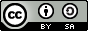 This work is licensed under a Creative Commons Attribution-ShareAlike 4.0 International License. This presentation is released under Creative Commons-A6ribute,on 4.0 License. You are free to use, distribute and modify it ,
including for commercial purposes, provided you acknowledge the source.
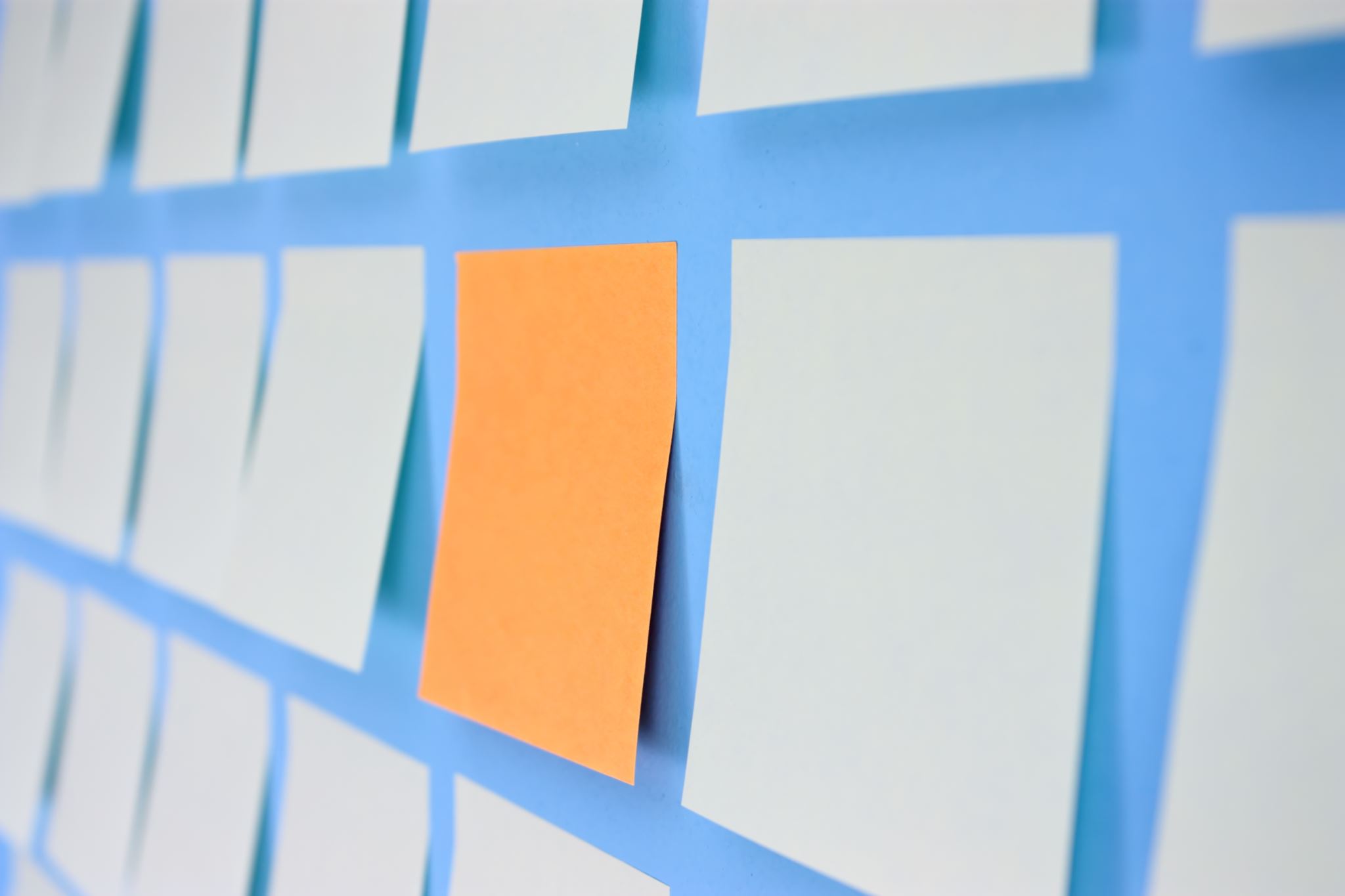 Module 4: Memory Management
Topic – Memory Concept
CS-2013 (Operating System)
Part IV
Lecture -23
Topic to be Cover
Paging
physical address space of a process can be noncontiguous; process is allocated physical memory whenever the latter is available.

Support for the paging is done by the hardware.

Basic Method of Paging

Divide physical memory into fixed-sized blocks called frames (size is power of 2, between 512 bytes and 8192 bytes).
Divide logical memory into blocks of same size called pages.
Keep track of all free frames.
To run a program of size n pages, need to find n free frames and load program.
Set up a page table to translate logical to physical addresses. 
Internal fragmentation.
Operating system, Harish Tiwari,  SPSU, Udaipur
4
Address Translation Scheme
Address generated by CPU is divided into:
Page number (p) – used as an index into a page table which contains base address of each page in physical memory.
Page offset (d) – combined with base address to define the physical memory address that is sent to the memory unit.
Operating system, Harish Tiwari,  SPSU, Udaipur
5
Paging Hardware.
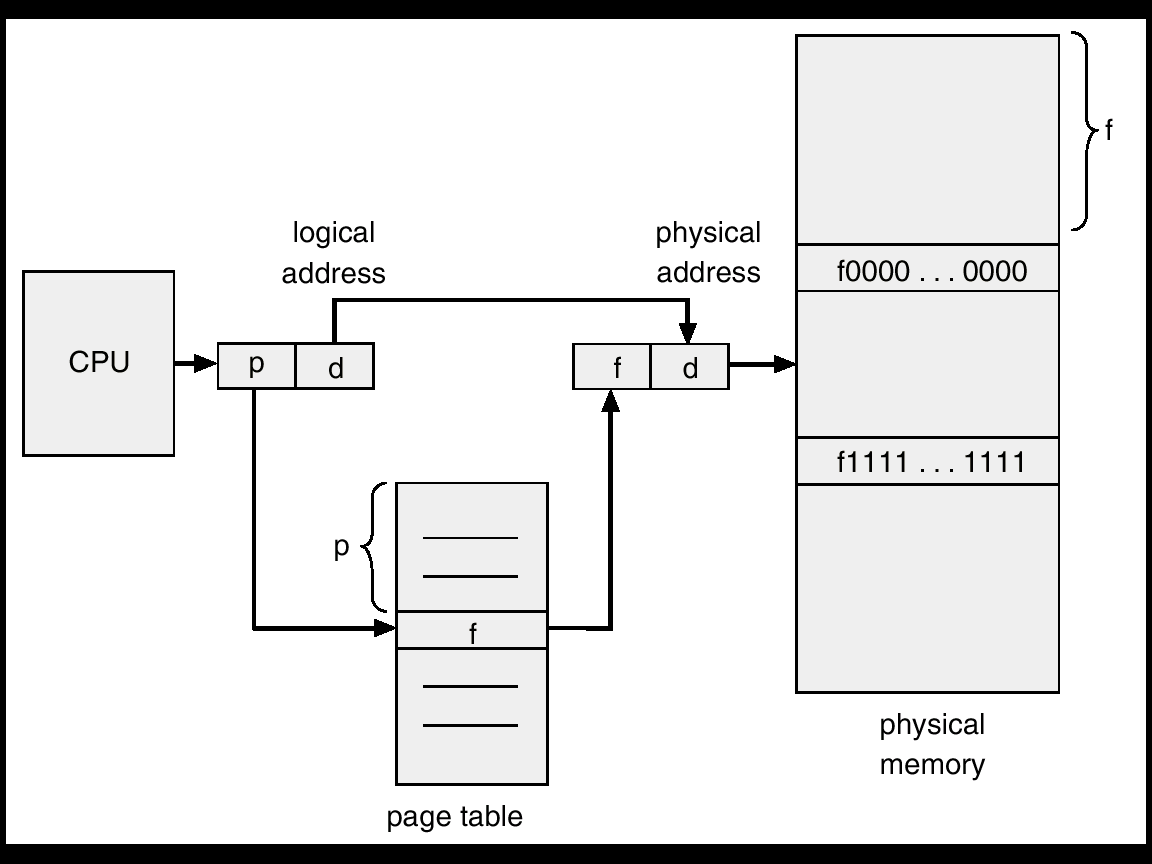 Operating system, Harish Tiwari,  SPSU, Udaipur
6
Paging Example
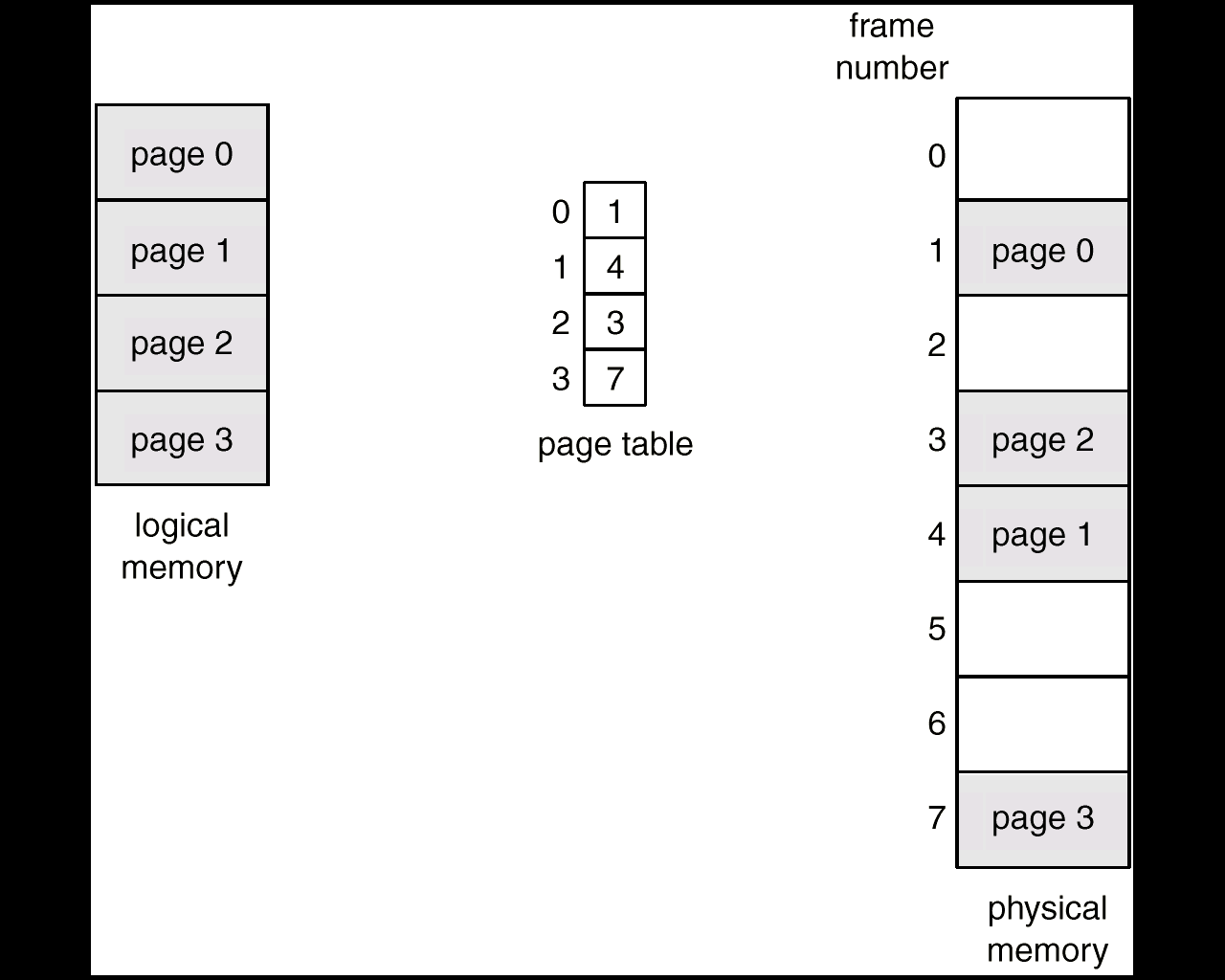 Operating system, Harish Tiwari,  SPSU, Udaipur
7
The page size (like the frame size) is defined by the hardware. 
The size of a page is typically a power of 2, varying between 512 bytes and 16 MB per page, depending on the computer architecture. 
The selection of a power of 2 as a page size makes the translation of a logical address into a page number and page offset particularly easy. 
If the size of logical address space is 2m and a page size is 2n addressing units (bytes or words), then the high-order m – n bits of a logical address designate the page number, and the n low-order bits designate the page offset. Thus, the logical address is as follows:
Page Number
Page Offset(displacement)
n
m-n
Operating system, Harish Tiwari,  SPSU, Udaipur
8
Example:
page size of 4 bytes (22 )

physical memory of 32 bytes (25 ) (8 pages), 

Logical address 0 is page 0, offset 0. Indexing into the page table, we find that page 0 is in frame 5. Thus, logical address 0 maps to physical address  20 (= (5 x 4) + 0). 

Logical address 3 (page 0, offset 3) so physical address (5x4) + 3)=23. 

Logical address 4 is page 1, offset 0; page 1 is mapped to frame 6. Thus, logical address 4 maps to physical address (6x4) + 0)=24

Logical address 13 maps to physical address =?
Answer=9
Operating system, Harish Tiwari,  SPSU, Udaipur
9
Paging Example
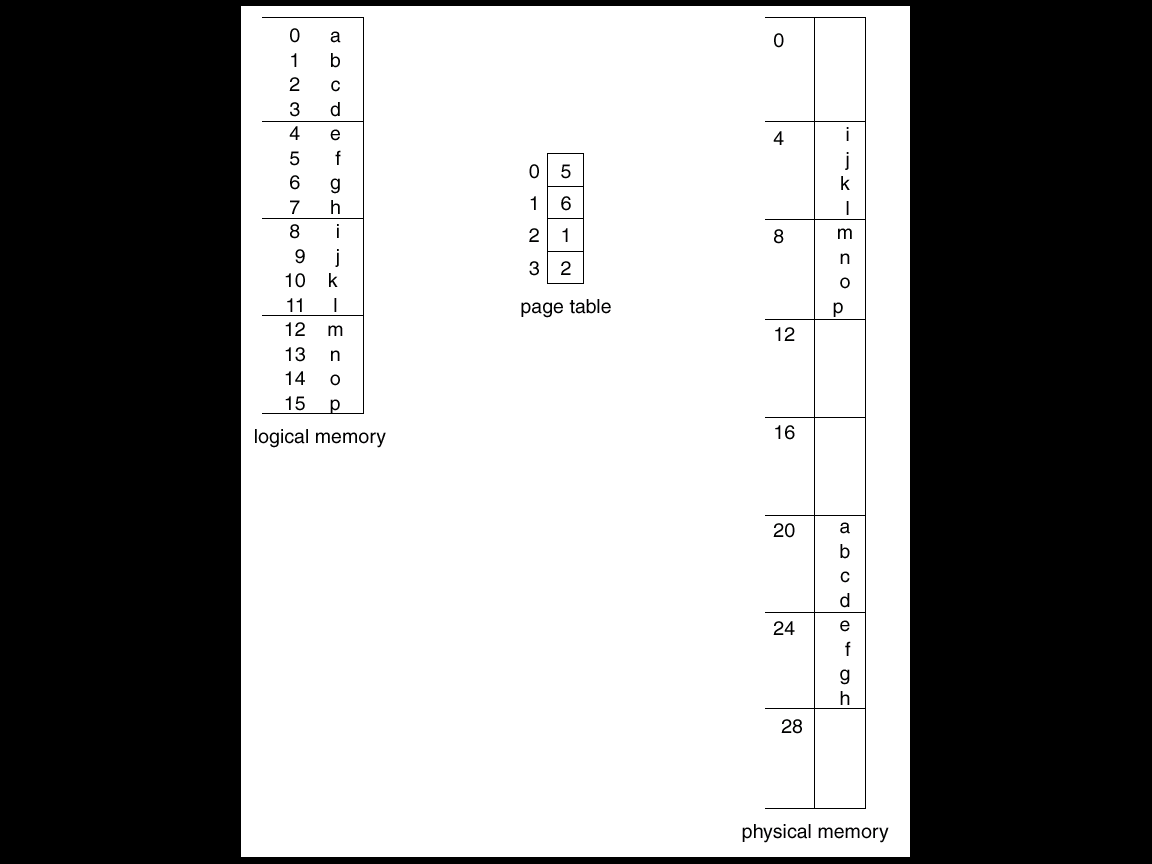 Operating system, Harish Tiwari,  SPSU, Udaipur
10
Paging Conti…
When we use a paging scheme, we have no external fragmentation:  However, we may have some internal fragmentation.
frames are allocated as units. If the memory requirements of a process do not happen to coincide with page boundaries, the last frame allocated may not be completely full. 

For example, 
if page size is 2,048 bytes,  
A process needs 72,766 bytes would need 35 pages plus 1,086 bytes.
36 frames will be allocated to this process , resulting in an internal fragmentation of 962 bytes(2,048 -1,086 ). 
In the worst case, a process would need n pages plus 1 byte. It would be allocated, n + 1 frames, resulting in an internal fragmentation of almost an entire frame.
Operating system, Harish Tiwari,  SPSU, Udaipur
11
Paging Conti….
When a process arrives in the system to be executed, its size, expressed in pages, is examined. 

Each page of the process needs one frame. Thus, if the process requires n pages, at least n frames must be available in memory.

 If n frames are available, they are allocated to this arriving process.

The first page of the process is loaded into one of the allocated frames, and the frame number is put in. the page table for this process. 

The next page is loaded into another frame, and its frame number is put into the page table, and so on (Figure).
Operating system, Harish Tiwari,  SPSU, Udaipur
12
Free Frames
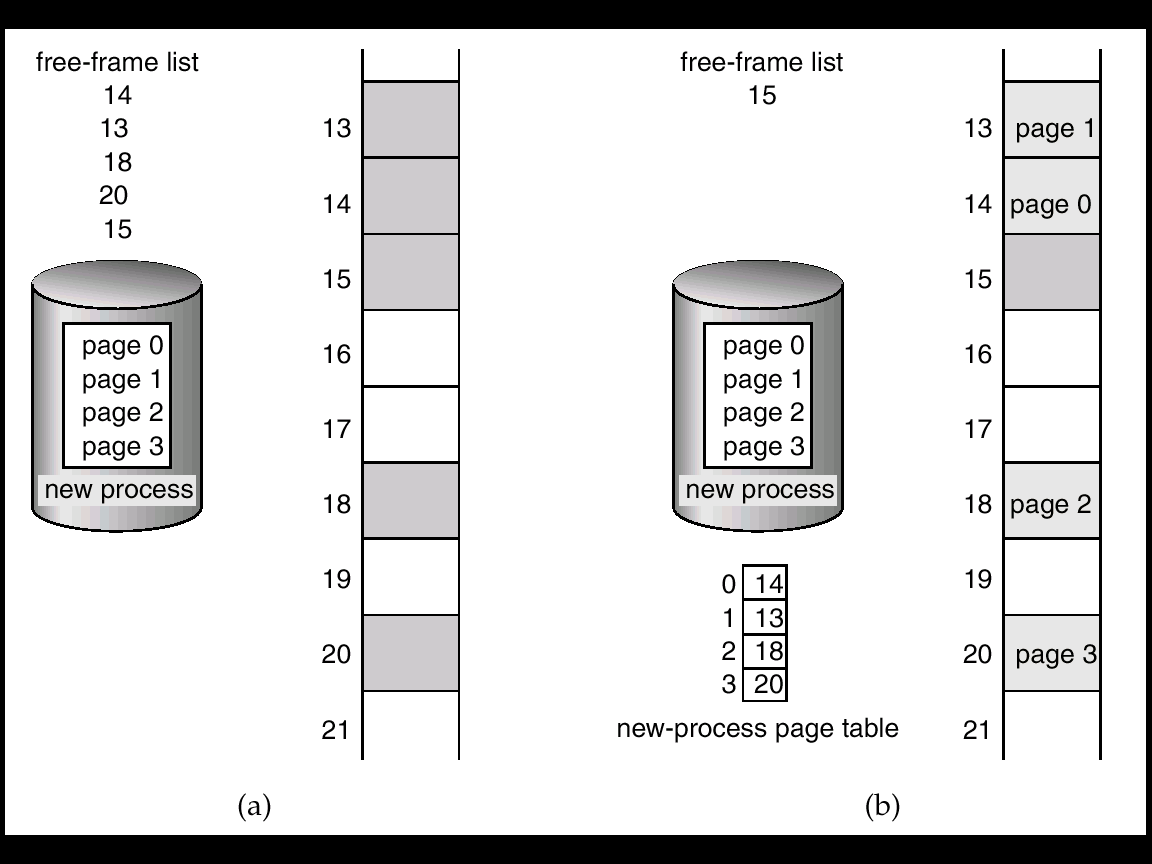 After allocation
Before allocation
Operating system, Harish Tiwari,  SPSU, Udaipur
13
Implementation of Page Table
Each operating system has its own methods for storing page tables.

Most allocate a page table for each process.

A pointer to the page table is stored with the other register values (like the instruction counter) in the process control block.

When the dispatcher is told to start a process, it must reload the user registers and define the correct hardware page-table values from the stored user page table.
Operating system, Harish Tiwari,  SPSU, Udaipur
14
Hardware Implementation of Page Table.
1. Using the set of dedicated registers.
2. 
Page table is kept in main memory.
Page-table base register (PTBR) points to the page table.
Page-table length register (PRLR) indicates size of the page table.
In this scheme every data/instruction access requires two memory accesses.  One for the page table and one for the data/instruction.
3. The two memory access problem can be solved by the use of a special fast-lookup hardware cache called associative memory or translation look-aside buffers (TLBs)
Operating system, Harish Tiwari,  SPSU, Udaipur
15
Associative Memory
Associative memory – parallel search 





	Address translation (A´, A´´)
If A´ is in associative register, get frame # out. 
Otherwise get frame # from page table in memory
Page #
Frame #
Operating system, Harish Tiwari,  SPSU, Udaipur
16
Paging Hardware With TLB
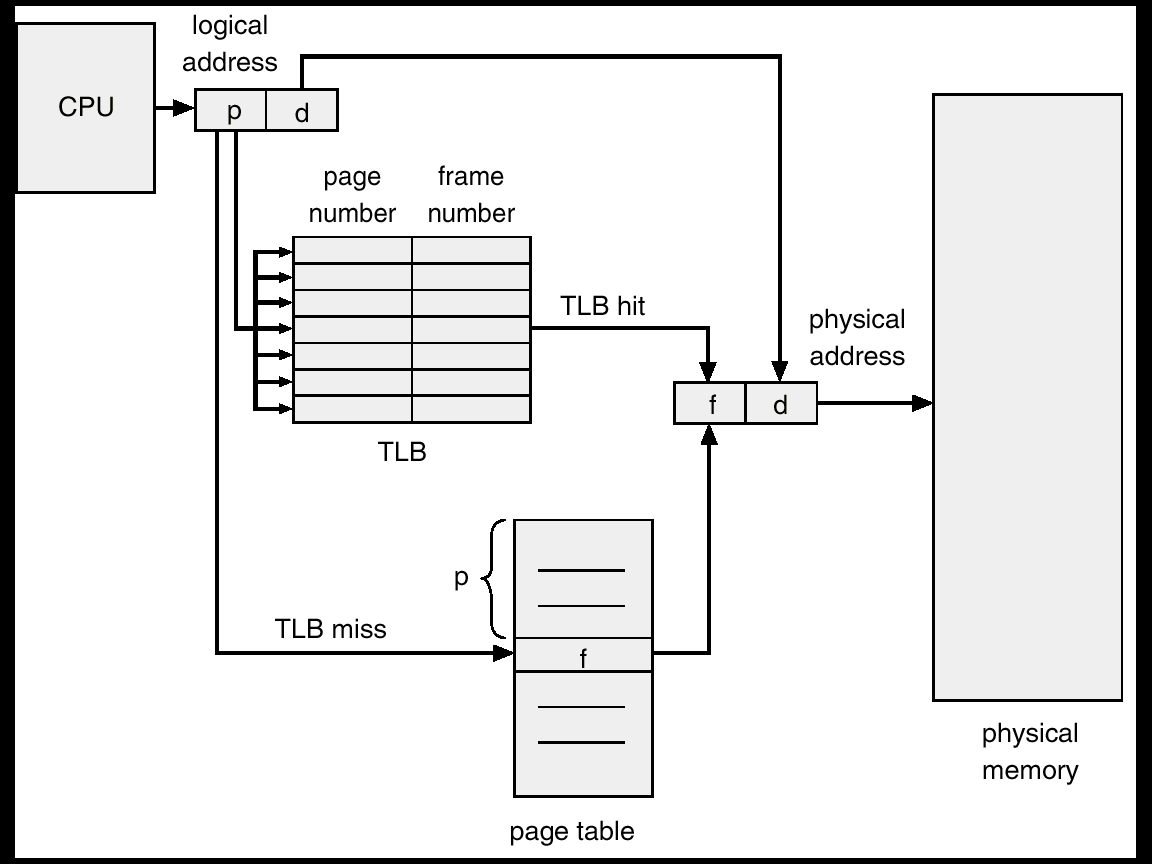 Operating system, Harish Tiwari,  SPSU, Udaipur
17
Effective Access Time
Associative Lookup =  time unit
Assume memory cycle time is 1 microsecond
Hit ratio – percentage of times that a page number is found in the associative registers; ration related to number of associative registers.
18
Operating system, Harish Tiwari,  SPSU, Udaipur
Memory Protection
Memory protection implemented by associating protection bit with each frame.
Valid-invalid bit attached to each entry in the page table:
“valid” indicates that the associated page is in the process’ logical address space, and is thus a legal page.
“invalid” indicates that the page is not in the process’ logical address space.
Operating system, Harish Tiwari,  SPSU, Udaipur
19
Valid (v) or Invalid (i) Bit In A Page Table
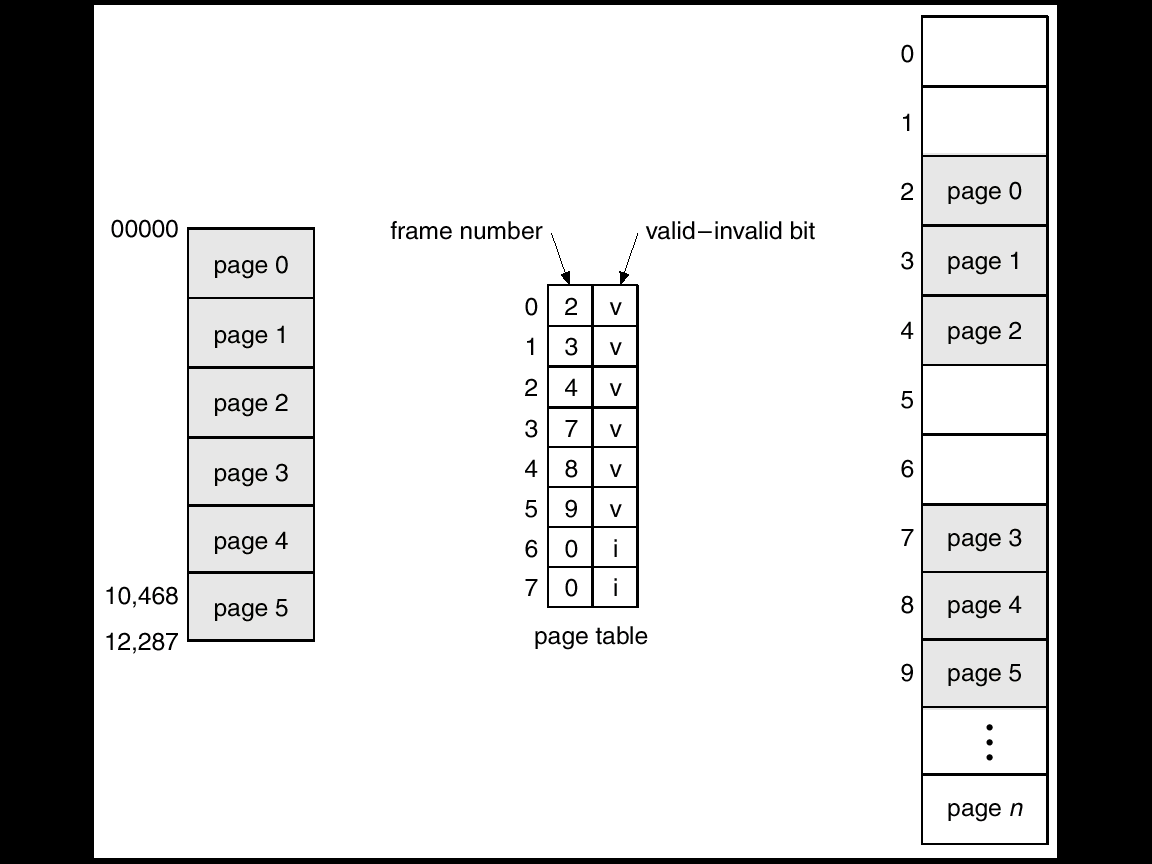 Operating system, Harish Tiwari,  SPSU, Udaipur
20
Page Table Structure
Hierarchical Paging

Hashed Page Tables

Inverted Page Tables
Operating system, Harish Tiwari,  SPSU, Udaipur
21
Hierarchical Page Tables
Break up the logical address space into multiple page tables.

A simple technique is a two-level page table.
Operating system, Harish Tiwari,  SPSU, Udaipur
22
Two-Level Paging Example
A logical address (on 32-bit machine with 4K page size) is divided into:
a page number consisting of 20 bits.
a page offset consisting of 12 bits.
Since the page table is paged, the page number is further divided into:
a 10-bit page number. 
a 10-bit page offset.
Thus, a logical address is as follows:where pi is an index into the outer page table, and p2 is the displacement within the page of the outer page table.
page number
page offset
p2
pi
d
10
10
12
Operating system, Harish Tiwari,  SPSU, Udaipur
23
Two-Level Page-Table Scheme
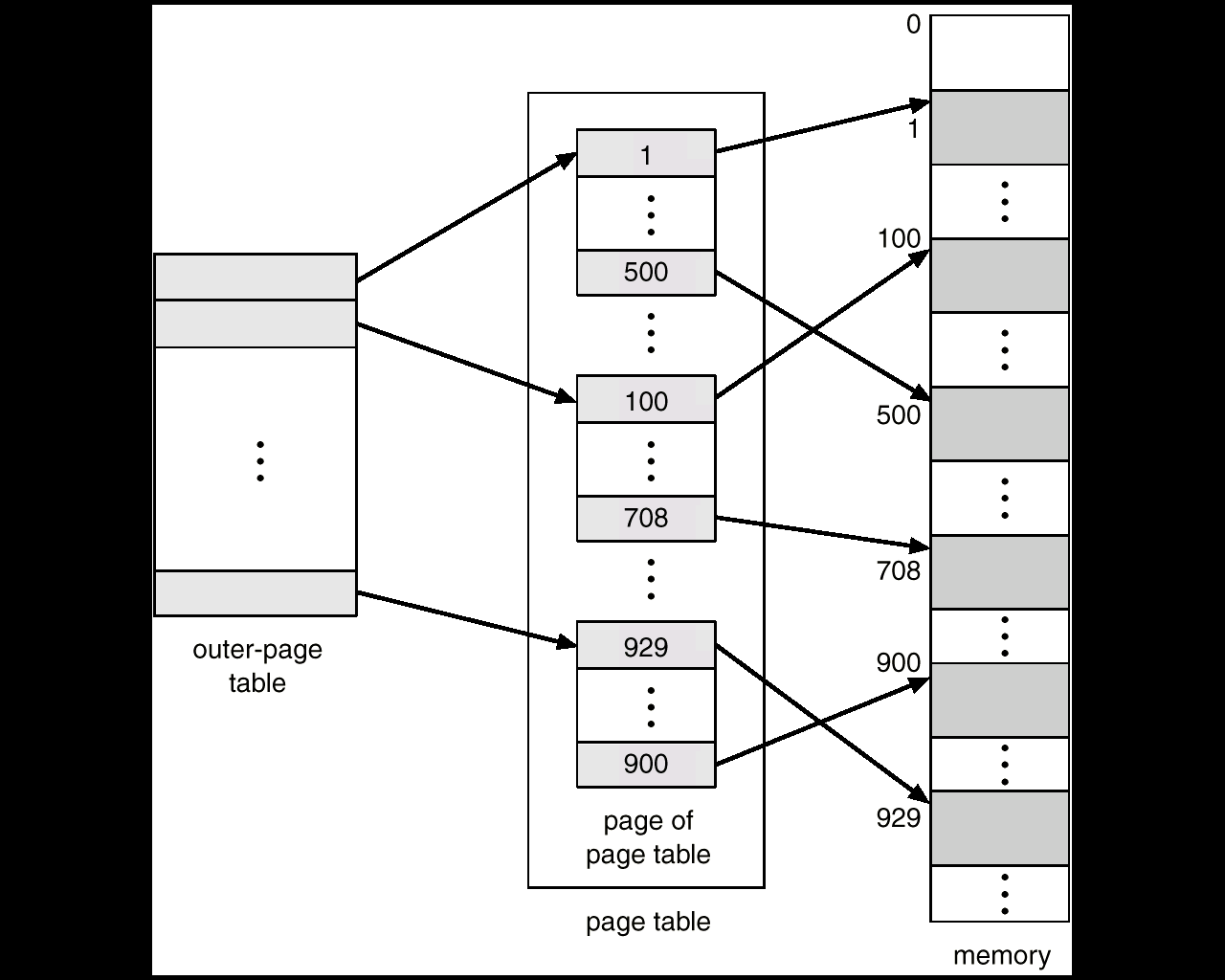 Operating system, Harish Tiwari,  SPSU, Udaipur
24
Address-Translation Scheme
Address-translation scheme for a two-level 32-bit paging architecture
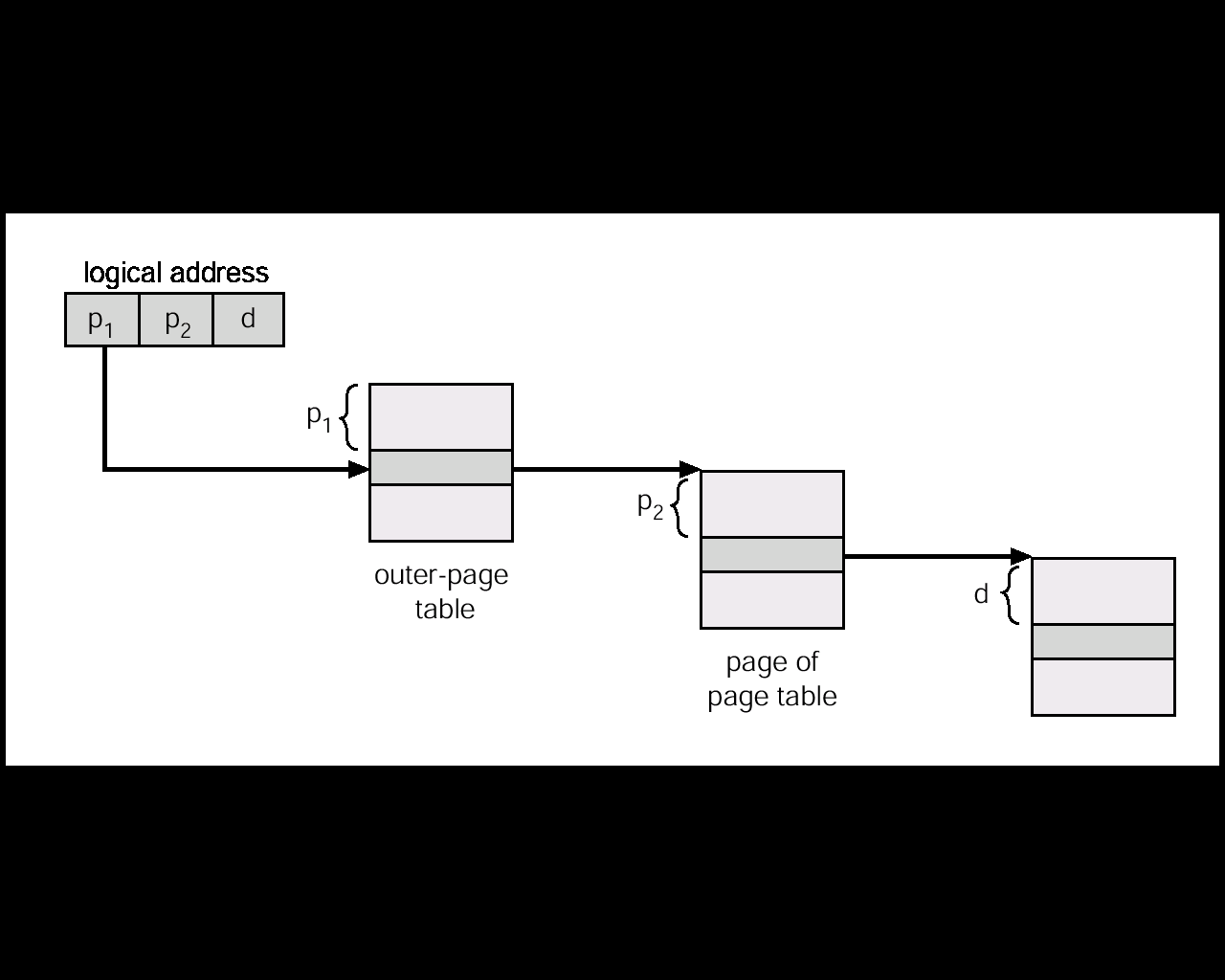 Operating system, Harish Tiwari,  SPSU, Udaipur
25
Hashed Page Tables
Common in address spaces > 32 bits.

The virtual page number is hashed into a page table. This page table contains a chain of elements hashing to the same location.

Virtual page numbers are compared in this chain searching for a match. If a match is found, the corresponding physical frame is extracted.
Operating system, Harish Tiwari,  SPSU, Udaipur
26
Hashed Page Table
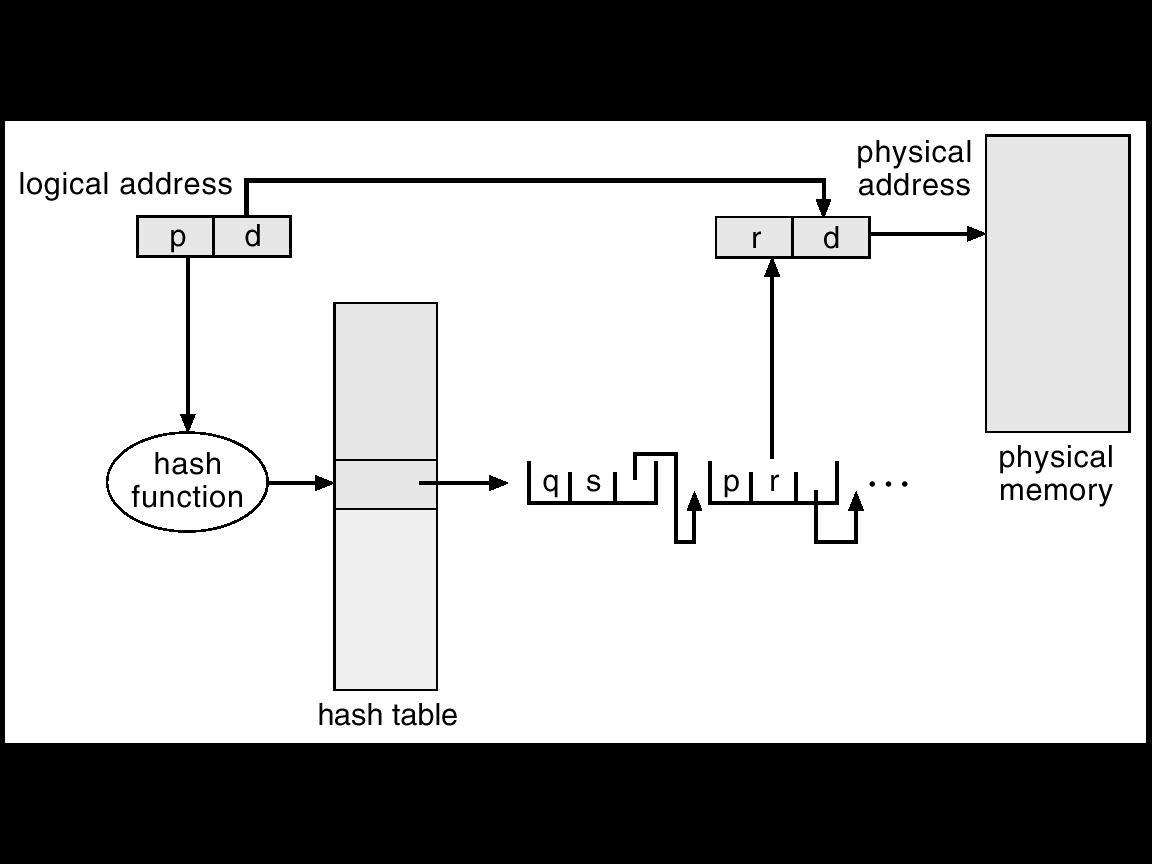 Operating system, Harish Tiwari,  SPSU, Udaipur
27
Inverted Page Table
One entry for each real page of memory.
Entry consists of the virtual address of the page stored in that real memory location, with information about the process that owns that page.
Decreases memory needed to store each page table, but increases time needed to search the table when a page reference occurs.
Use hash table to limit the search to one — or at most a few — page-table entries.
Operating system, Harish Tiwari,  SPSU, Udaipur
28
Inverted Page Table Architecture
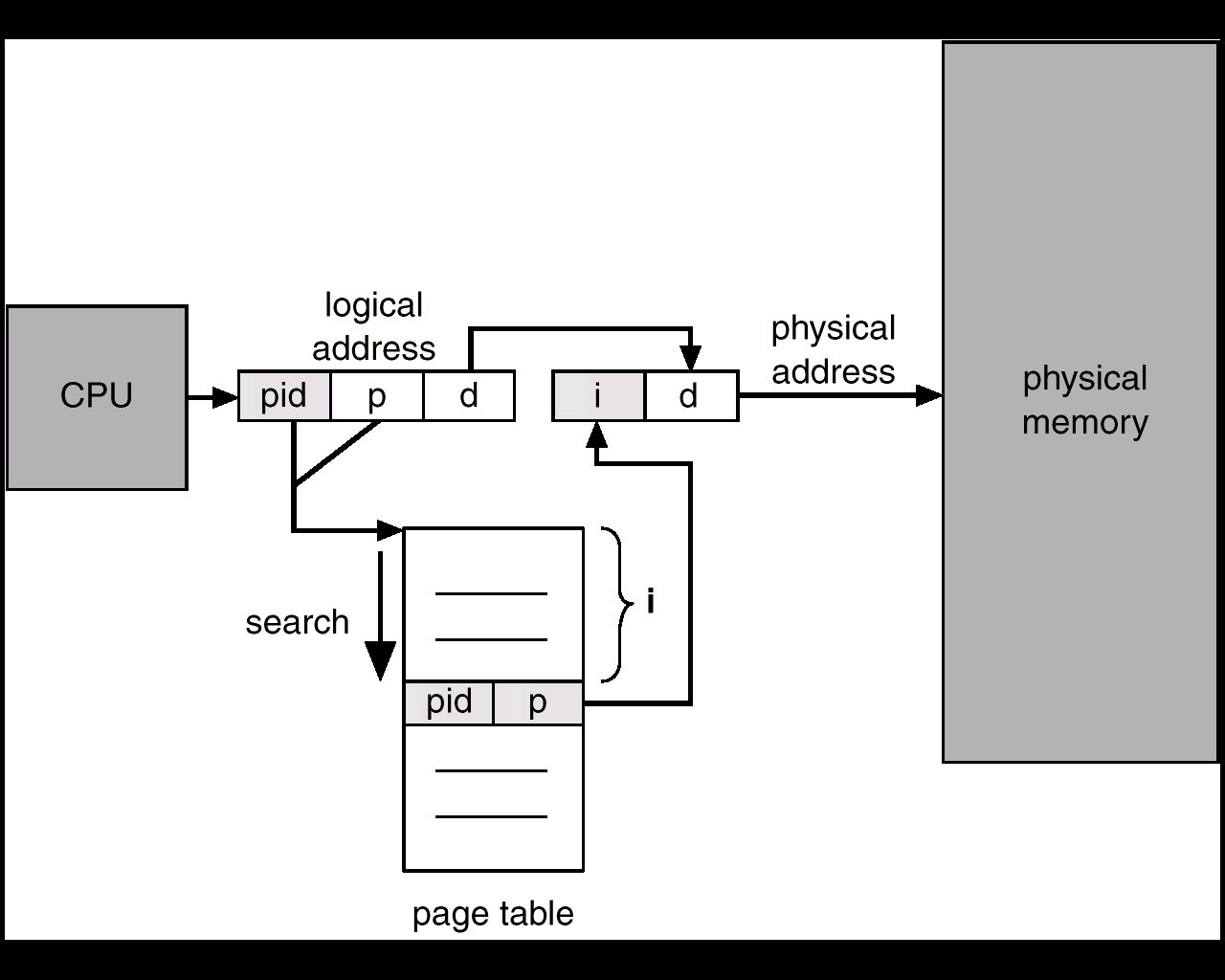 Operating system, Harish Tiwari,  SPSU, Udaipur
29
Shared Pages
Shared code
One copy of read-only (reentrant) code shared among processes (i.e., text editors, compilers, window systems). 
Shared code must appear in same location in the logical address space of all processes.
Private code and data 
Each process keeps a separate copy of the code and data.
The pages for the private code and data can appear anywhere in the logical address space.
Operating system, Harish Tiwari,  SPSU, Udaipur
30
Shared Pages Example
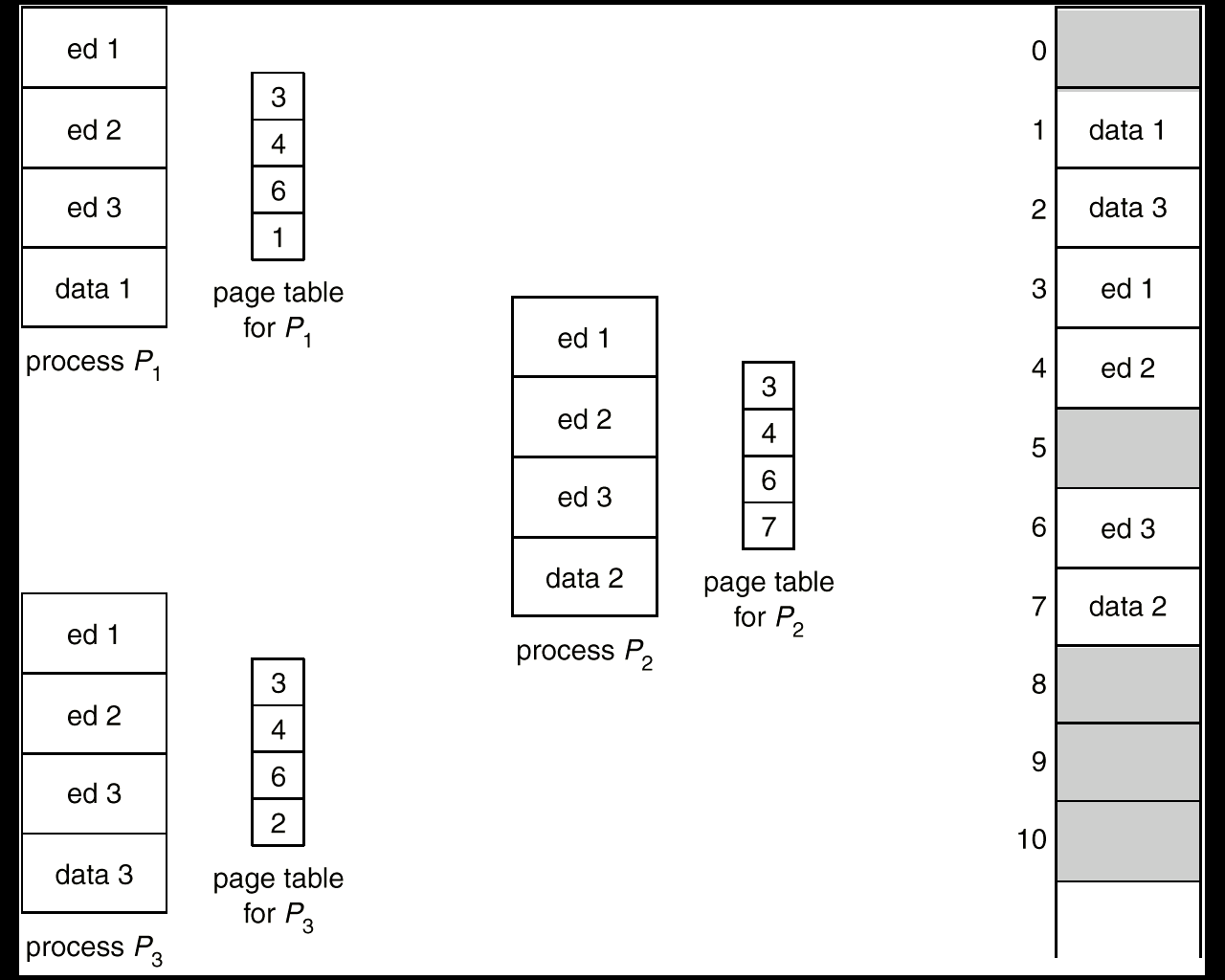 Operating system, Harish Tiwari,  SPSU, Udaipur
31
Segmentation
Memory-management scheme that supports user view of memory. 
A program is a collection of segments.  A segment is a logical unit such as:
		main program,
		procedure, 
		function,
		method,
		object,
		local variables, global variables,
		common block,
		stack,
		symbol table, arrays
Operating system, Harish Tiwari,  SPSU, Udaipur
32
User’s View of a Program
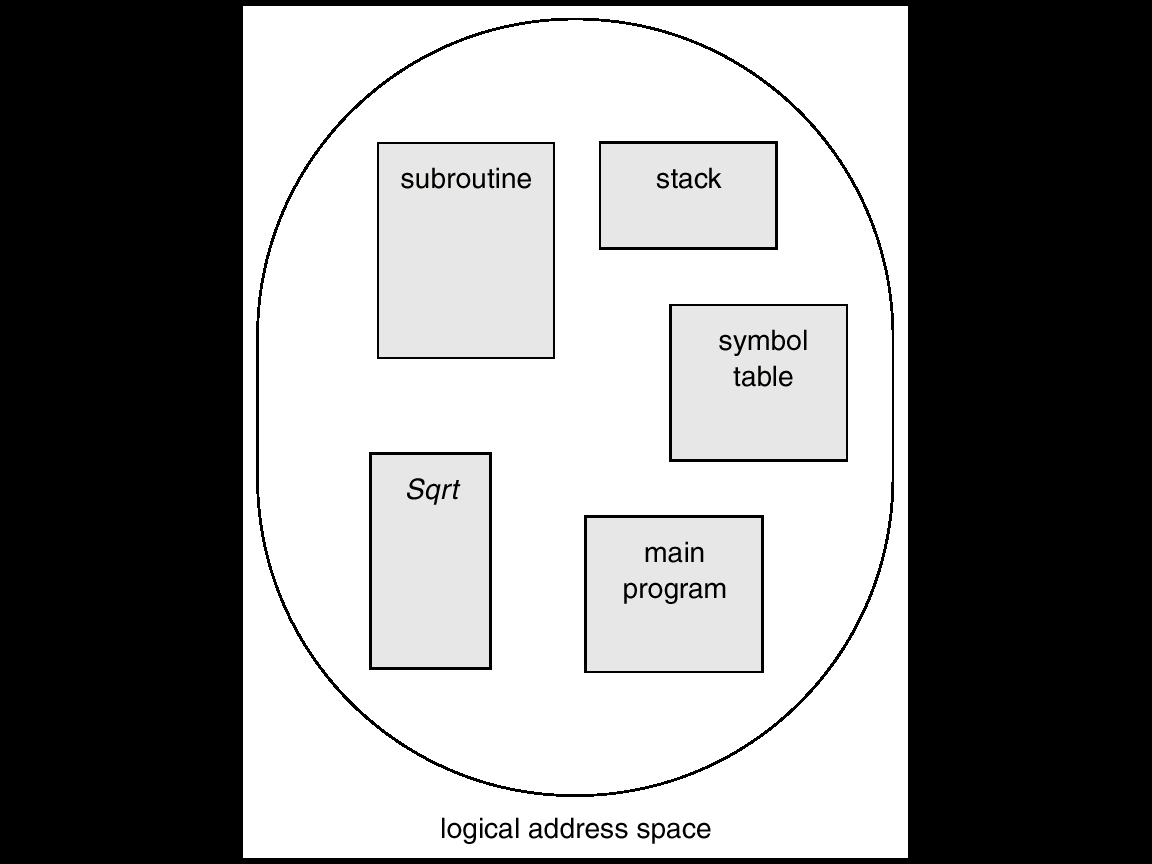 Operating system, Harish Tiwari,  SPSU, Udaipur
33
1
4
2
3
Logical View of Segmentation
1
2
3
4
user space
physical memory space
Operating system, Harish Tiwari,  SPSU, Udaipur
34
Segmentation Architecture
Logical address consists of a two tuple:
		<segment-number, offset>,
Segment table – maps two-dimensional physical addresses; each table entry has:
base – contains the starting physical address where the segments reside in memory.
limit – specifies the length of the segment.
Segment-table base register (STBR) points to the segment table’s location in memory.
Segment-table length register (STLR) indicates number of segments used by a program;
	                  segment number s is legal if s < STLR.
Operating system, Harish Tiwari,  SPSU, Udaipur
35
Segmentation Architecture (Cont.)
Relocation.
dynamic
by segment table 
Sharing.
shared segments
same segment number 
Allocation.
first fit/best fit
external fragmentation
Operating system, Harish Tiwari,  SPSU, Udaipur
36
Segmentation Architecture (Cont.)
Protection.  With each entry in segment table associate:
validation bit = 0  illegal segment
read/write/execute privileges
Protection bits associated with segments; code sharing occurs at segment level.
Since segments vary in length, memory allocation is a dynamic storage-allocation problem.
A segmentation example is shown in the following diagram
Operating system, Harish Tiwari,  SPSU, Udaipur
37
Segmentation Hardware
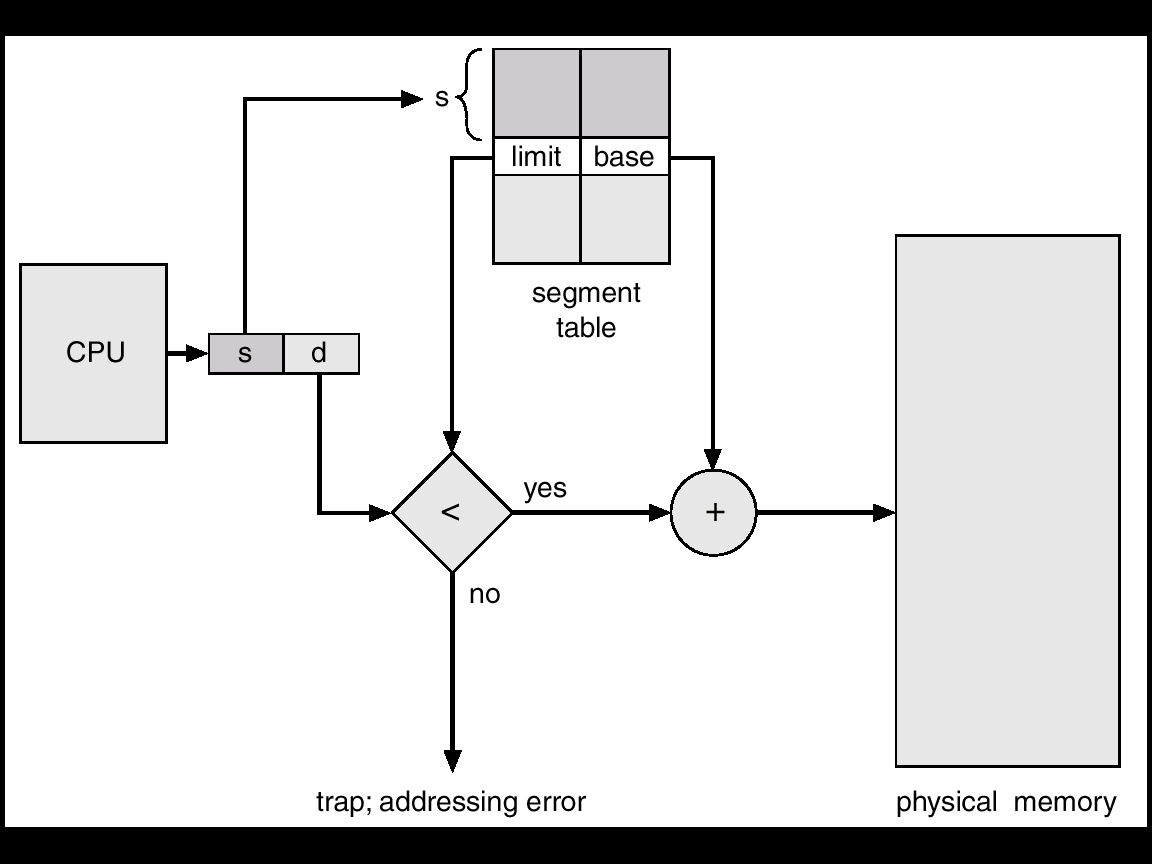 Operating system, Harish Tiwari,  SPSU, Udaipur
38
Example of Segmentation
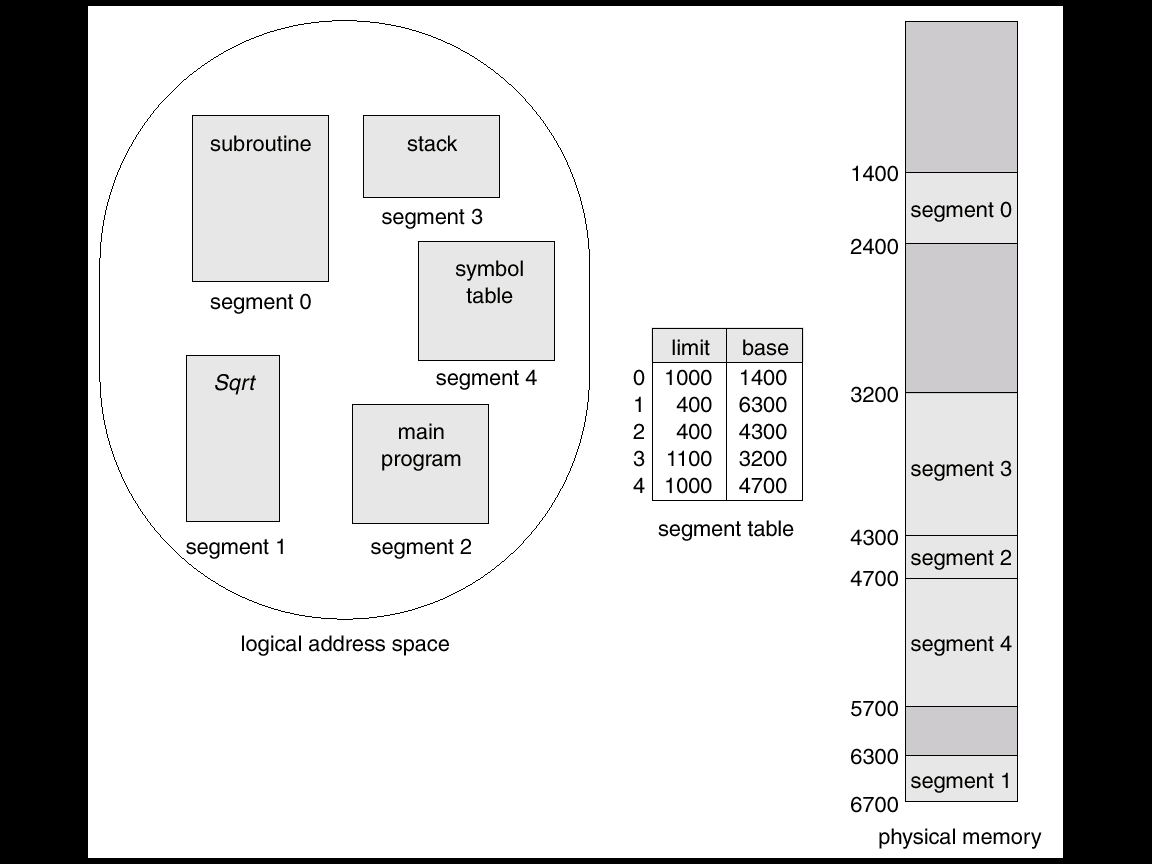 Operating system, Harish Tiwari,  SPSU, Udaipur
39
Sharing of Segments
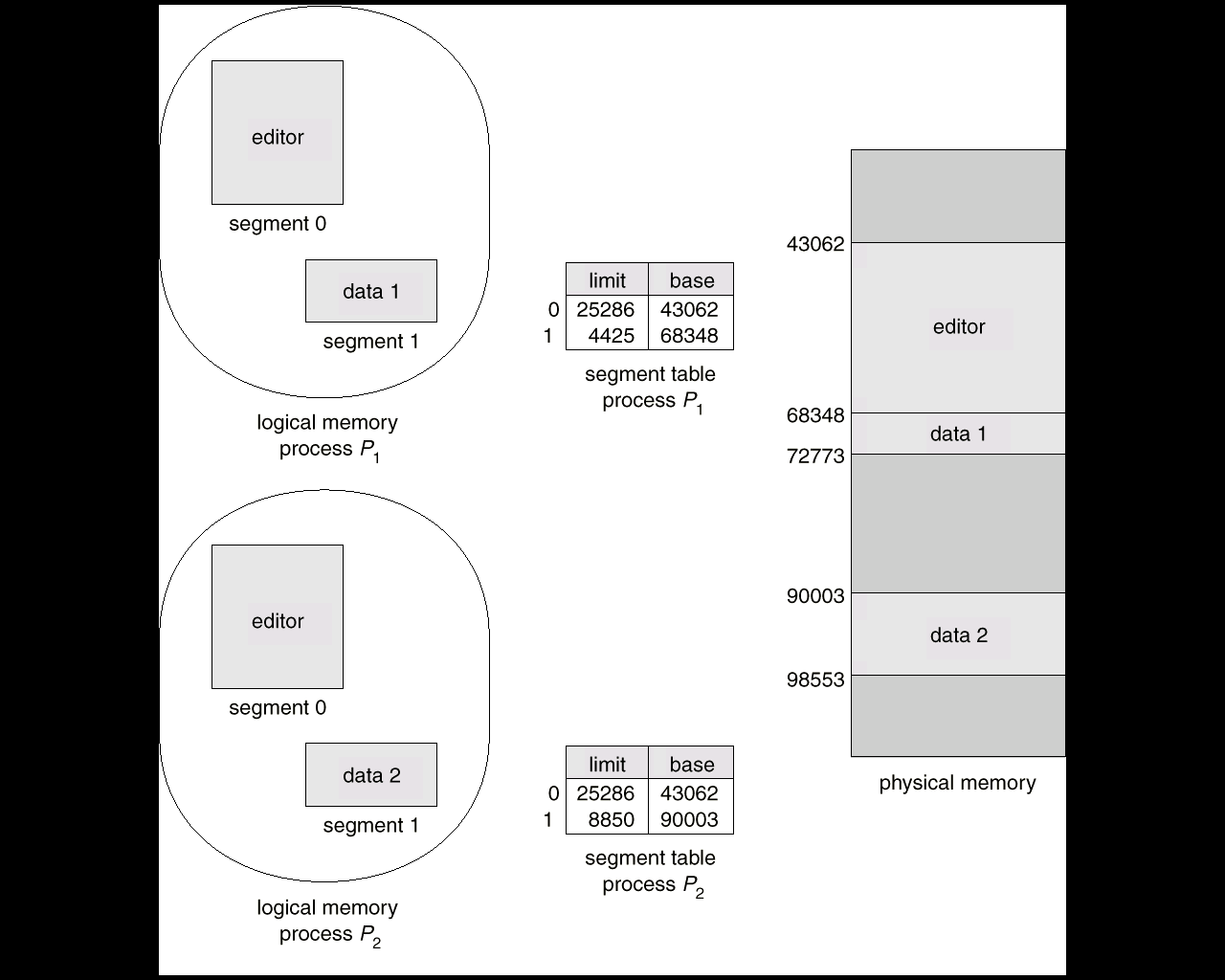 Operating system, Harish Tiwari,  SPSU, Udaipur
40
Segmentation with Paging – MULTICS
The MULTICS system solved problems of external fragmentation and lengthy search times by paging the segments.
Solution differs from pure segmentation in that the segment-table entry contains not the base address of the segment, but rather the base address of a page table for this segment.
Operating system, Harish Tiwari,  SPSU, Udaipur
41
MULTICS Address Translation Scheme
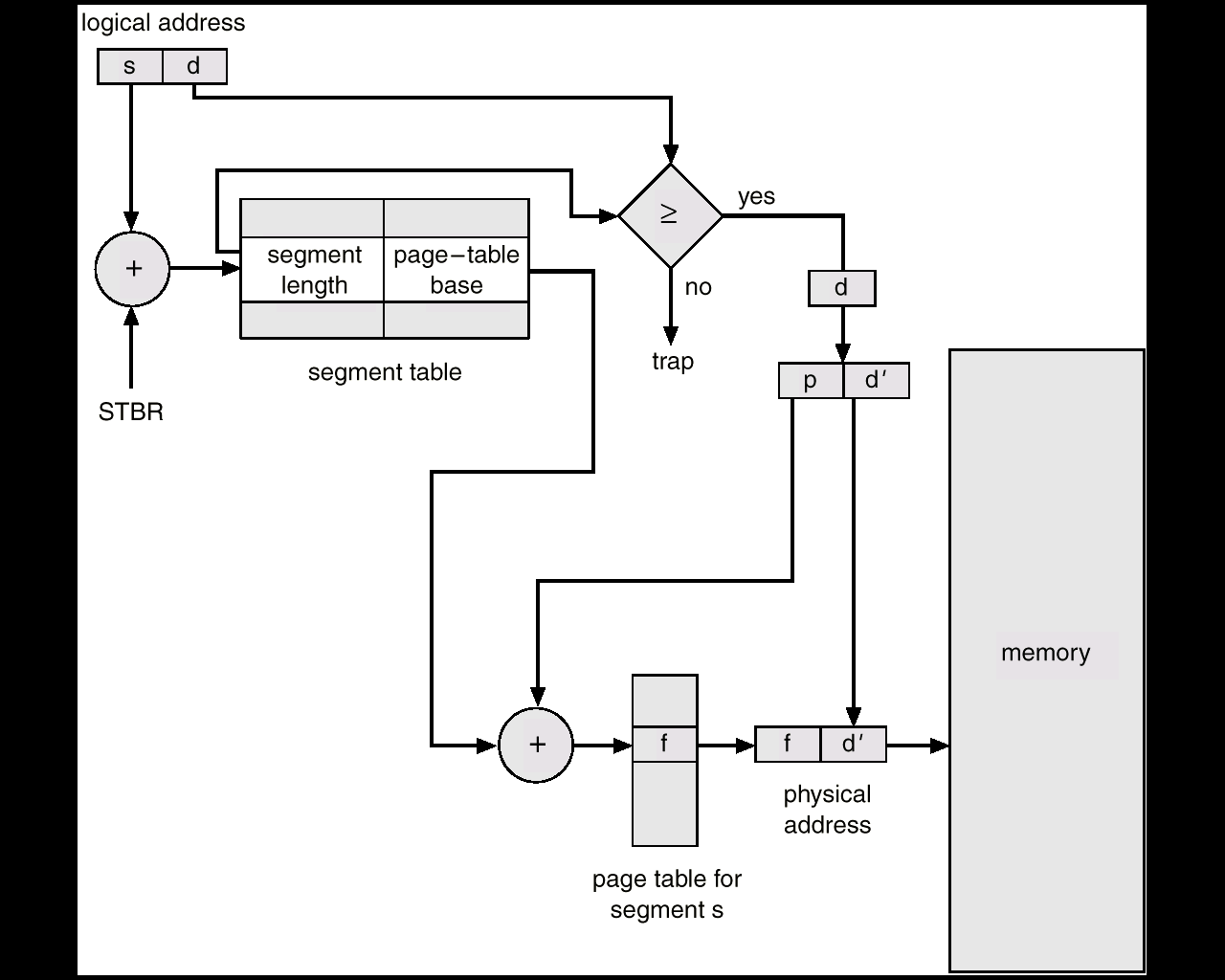 Operating system, Harish Tiwari,  SPSU, Udaipur
42
Segmentation with Paging
Segmentation and paging can be combined to provide
Efficiency of paging scheme
Protection and sharing capability of the of segmentation

 with simple segmentation the logical address space contains- segment Number and offset.
When paging is added the segment offset is further divided into page number and page offset.
The segment table entry contains the address of the segment’s page table.
The hardware adds the logical address’s page number bits to the page table address to locate the page table entry.
The final physical address is formed by appending the page offset to the page frame number, specified in the page table entry.
Operating system, Harish Tiwari,  SPSU, Udaipur
43
Segmentation with Paging
Logical Address
Pf
+
+
Segment Table Address
Physical Address
Segment Table
Page Table
Operating system, Harish Tiwari,  SPSU, Udaipur
44
Numericals
Question 1 : Why the page sizes always power of 2 ?
Answer :
	All addresses are binary and are divided into page or, page frame 	and offset. By making the page size a power of 2, the page number, 	page frame number and the offset can be determined by looking at 	particular bits in the address; no mathematical calculation is 	required.
Operating system, Harish Tiwari,  SPSU, Udaipur
45
Question 2: 
	On a simple paging scheme with following parameters:
	physical memory			- 	224 bytes.
	No of  pages in logical address space 	-	256 pages.
	page size				- 	210 bytes. 
	How many bits are in the logical address space.
Answer:
	to find out the total bits in logical address space, we need to find 	out the total logical address space.
Total Logical address space is 	= No of  pages*size of each page.
					= 256 x 210
					= 28 x 210
					= 218
	so an 18 bit address is required to cover 218 bytes address space
Operating system, Harish Tiwari,  SPSU, Udaipur
46
Question 3: 
	On a simple paging scheme with following parameters:
	physical memory			- 	224 bytes.
	No of  pages in logical address space 	-	256 pages.
	page size				- 	210 bytes. 
	How many bits in the logical address space used for the page 	number and offset.
Answer:
	total logical address space		- 	218 bytes ( 2M )
	Size of the one page is 		- 	210 bytes ( 2N )
	
	so the no of bits for Page number 	=	(M-N) bits
					=	18-10 	
					= 	8 bits(no of pages)	
	 so the no of bits for offset		=	N bits
						10 bits
Operating system, Harish Tiwari,  SPSU, Udaipur
47
Question 4 : 
	On a simple paging scheme with following parameters:
	physical memory			- 	224 bytes.
	No of  pages in logical address space 	-	256 pages.
	page size				- 	210 bytes. 
	How many bytes are in the page frame..
Answer:
	 the page frame size is same as the page size. Since page size is 	210 so the frame size is also 210
Operating system, Harish Tiwari,  SPSU, Udaipur
48
Question 5 : 
	On a simple paging scheme with following parameters:
	physical memory			- 	224 bytes.
	No of  pages in logical address space 	-	256 pages.
	page size				- 	210 bytes. 
	How many bits in the physical address is specify the page frame.
Answer:
	 24 bit address is required to cover 224 – bytes physical address.
	page size and the frame size is same so last 10 bits out of 24 of the 	physical address is used as offset bits.
	Remaining 14 bits specifies the page frame number.
Operating system, Harish Tiwari,  SPSU, Udaipur
49
Question 6 : 
	On a simple paging scheme with following parameters:
	physical memory			- 	224 bytes.
	No of  pages in logical address space 	-	256 pages.
	page size				- 	210 bytes. 
	How many entries are in the page table?
Answer:
	since there are 256 pages in the logical address space. So the 	page table 	must be 256 entries long.
Operating system, Harish Tiwari,  SPSU, Udaipur
50
When page table parameters given….
Question 7 : 
	On a simple paging scheme with following parameters:
	page Table entries		-	512 entries.
	length of page table entry	-16 bits(including valid/invalid bit).
	page size			-	1024 bytes.
	How many bits in the logical address specifies the page number 	and offset and how many bits are in the logical address?
Answer:
	we know that total number of pages are 	-	512 pages
	so we need to refer 512 pages		-	29
	so we need 9 bits to specify the page number.
	
	offset bits	= size of the page 
			=	1024 Bytes
			=	210
	So 10 bits  are used to specify the offset.
 	so total bits in the logical address is 19.
Operating system, Harish Tiwari,  SPSU, Udaipur
51
Question 8 : 
	On a simple paging scheme with following parameters:
	page Table entries		-	512 entries.
	length of page table entry	-16 bits(including valid/invalid bit).
	page size			-	1024 bytes.
	 what is the size of the logical address space.?
Answer:
	 9 bits to specify the page number.
	10 bits  are used to specify the offset.
	bits in the logical address is 19.
	so the total logical address space=	219 bytes.
Operating system, Harish Tiwari,  SPSU, Udaipur
52
Question 9 : 
	On a simple paging scheme with following parameters:
	page Table entries		-	512 entries.
	length of page table entry	-16 bits(including valid/invalid bit).
	page size			-	1024 bytes.
	how many bits in the physical address specify the page frame 	numbers and offset and also find out the total physical address 	space?
Answer:
each entry in the page table is 16 bit long( including the 1 bit valid/	invalid bit. So 15 bit is the physical address is used to specify the	frame number.
offset is same in the logical address and physical address so 	number of bits in the physical address specifies the offset is 10.
Total number of bits in the physical address-15+10=25 bits.
Total physical address space is = 225 bytes.
Operating system, Harish Tiwari,  SPSU, Udaipur
53
Operating system, Harish Tiwari,  SPSU, Udaipur
54
Unsolved Questions
What are the two major difference between segmentation and paging?
2. Clearly distinguish between the physical address space and logical 	address space of a process?
3. What is the effect of allowing two entries in a page table to point to the 	same frame in the memory?
4. On simple paged system, can the logical address space be larger 	than the physical address space?
5. Why paging is faster than segmentation?
6. Explain the difference between internal and external fragmentation.
7. What is the advantages of combining the segmentation and paging 	scheme into one scheme?
8.  What do you understand by dynamic linking and dynamic loading.?
Operating system, Harish Tiwari,  SPSU, Udaipur
55